Jurisprudence-II
Lecture 1
Chapter: Legal Rights
Semester: 6th
Khyber Law College 
University of Peshawar
AGENDA
Definition
Legal rights
Rights and duties co-relation
Essentials of legal rights
Kinds of legal rights
Conclusion
introduction
The concept of legal rights is of fundamental significance in modern legal theory, because we cannot live without rights, which are recognized and enforced by law. Different jurists have attempted to define legal rights some of them are as follows.
Definitions
Meaning and definition of legal right - Many definitions of legal rights have been given by various writer some of them are as follows -    (a) Holland - According to Holland, " A right is a capacity residing in one man of controlling, with the assent and the assistance of the state, the action of others. Every right gets its validity by State.    (b) Salmond - According to Sir  John  Salmond, " Legal right" as "an interest recognized and protected by the rule of legal justice"    (c) Pollock - According to  Pollock "Right is freedom allowed and power conferred by law"     (d) Austin - According to Austin "A person can be said to have a right only when another or others are bound by law"    (c) Allen - According to Allen, " Right is a legally guaranteed power to realize an interested"     (d) Buckland - According to Buckland "A legal Right is an interest or an expectation guaranteed by law."    (e) Ihering - According to Ihering, "A legal right is a legally protected interest"
definition
Legal rights are, clearly, 
rights which exist under the rules of legal systems or
by virtue of decisions of suitably authoritative bodies within them
According to positivists, 
Legal rights are essentially those interests which have been legally recognized and protected.
John Austin 
Made a distinction between legal rights and other types of rights such as Natural rights or Moral rights. 
By legal rights, he meant rights which are creatures of law, strictly or simply so called. 
He said that other kind of rights are not armed with legal sanction and cannot be enforced judicially.
Continued . . . .
Salmond said that 
A legal right is an interest recognized and protected by rule of law and violation of such an interest would be a legal wrong.
 
Salmond further said that:
A legal duty is an act that obliges to do something and act, the opposite of which would be a legal wrong.
Whenever law ascribes duty to a person, a corresponding right also exists with the person on whom the duty is imposed.
rights & duties co-relationship
No right can exist without a corresponding duty.


Every right or duty involves a bond of legal obligation by which two or more persons are bound together.


Thus, there can be no duty unless there is someone to whom it is due.
there can be no right unless is someone from whom it is claimed;
and there can be no wrong unless there is someone who is wronged



This is also called as vinculum juris which means “a bond of the law”. It is a tie that legally binds one person to another.
Characteristics of a Legal Right
1. Subject of the right

It is vested in a person who may be distinguished as the owner of the right,

The subject of it, the person entitled, or the person of inherence.

Example:-Y purchase a van for Rs 20,000. Here Y is the subject of the right.
Continued …..
2. Subject of duty
It avails against a person, upon whom lies the correlative duty. 



He may be distinguished as the person bound, or as the subject of duty, or as the person of incidence.

 Example- If A has a legal right against B, then it is the duty of B to respect the right of A.
Continued……
3. Object or subject matter of the right.


The act or omission relates to something (in the widest sense of that word), which may be termed the object or subject matter of the right.

Example- A purchases the car for Rs 1,00,000. Here the car is the object.
Continued…..
4. Content of the right.

It obliges the person bound to an act or omission in favor of the person entitled. 


This may be termed the content of the right.
Continued…….
5. Title to right


Every legal right has a title, that is to say, certain facts or events by reason of which the right has become vested in its owner.


Example- By purchase or gift or will etc.
Classification of legal rights
Salmond gave following classifications of rights.
Perfect Rights Imperfect rights
“A perfect right is one which corresponds to a perfect duty; 
A perfect duty is one which is not merely recognized by the law, but enforced”.
A perfect right is enforceable in law.
A perfect right has both remedy and the right.
Paying one’s debts is perfect duty. Conversely. It is a perfect right conferred to the creditor.
A perfect right may become imperfect right. Example: a time-barred debt, easementary rights of the owner, prescription, etc.
Classification ……….
Imperfect Rights
“An imperfect right is a right recognized by law, but could not be enforceable due to its in form or some other defects”.
An imperfect right could not be enforceable in law.
Example: A time-barred promissory note is not enforceable in law. It is an imperfect right in the creditor and imperfect duty in the debtor.
“Limitation extinguishes only the remedy and not right”.
“The imperfect duty” is a duty of such a nature that it is not fit for enforcement, but ought properly to be left to the free will of him whose duty it is.
Classification …Positive & Negative rights
Positive rights 

A positive right corresponds to a corresponding duty

In the case of positive rights, the person subject to the duty is bound to do something.

It entitles its owners to have something done for him

Without the performance of which his enjoyment of the right is imperfect.

In case of positive rights, a duty is imposed on one or few individuals.
Classification ……..
Negative rights
Negative rights have negative duties corresponding to them.

In case of negative rights, others are restrained to do something.

Its enjoyment is complete unless interference takes place. 

Therefore, majority of negative rights are against the entire world.

In case of negative rights, the duty is imposed on a large number of persons.
Real rights
A real right corresponds to a duty imposed upon persons in general.

A real right is available against the whole world.

All real rights are negative rights.

Therefore, a real right is nothing more than a right to be left alone by others. It is merely a right to their passive non-interference.

In real right, the relation is to a thing. Real rights are derived from some special relation to the object.

Real rights are right in rem.
Classification (Real and Personal Rights)
Classification…..
Personal rights
A personal right corresponds to a duty imposed upon determinate individuals.

A personal right is available only against a particular person.

Most personal rights are positive rights

In personal right, it is the relation to other persons who owe the duties which is important. Personal rights are derived from special relation to the individual or individuals under the duty.

Personal rights are right in personam.
Classification……
Right in rem 
It is derived from the Roman term ‘actio in rem’. An action in rem was an action for the recovery of dominium.

The right protected by an action in rem came to be called jus in rem.

Jus in rem means a right against or in respect of a thing.

A right in rem is available against the whole world.
Classification……
Right in personam
It is derived from the Roman term ‘action in personam’. An action in personam was one for the enforcement of obligato i.e. obligation.

A right protected by action in personam came to be called as jus in personam.

Jus in personam means a right against or in respect of a person.

A right in personam is available against a particular individual only.
Proprietary rights
Proprietary rights means a person’s right in relation to his own property. 

Proprietary rights have some economic or monetary value.

Proprietary rights are valuable.

Proprietary rights are transferable.

Proprietary rights are the elements of wealth for man.

Proprietary rights possess not merely judicial but also economic importance.
Classification….. (Proprietary and Personal Rights)
Classification……
Personal Rights
Personal rights are rights arising out of any contractual obligation or rights that relate to status.

Personal rights are not valuable.

Personal rights are the residuary rights which remain after proprietary rights have been subtracted.

Personal rights are not transferable.

Personal rights are merely elements of his well-being.

Personal rights possess merely judicial importance.
Classification (Principal and Accessory rights)
Principal and Accessory rights - 
The principal right is a basic or main right vested in Persona under law. They are Vital and important Rights. 

While accessory right is incidental or consequential right. They are not essential but are apparent to the more basic general right.
Classification (Vested and Contingent Right)
Vested and Contingent Right - 
Vested and Contingent rights are depending on the relationship as to owner of right and right itself. Vested right means which is already vested in person, the person already has such right through it depends upon the happening of certain events, that event is going to happen. (See also... Vested interest)
Whereas is in Contingent interest the right is dependent upon happening or non-happening of certain events which may or may not happen.
Classification (legal & equitable rights)
(legal & equitable rights)
Legal rights are the rights given by common law Courts of England. Common law was based on statute by way of custom, usage. 

Equitable rights are the outcome of law of equity given by the court of chancellor, or equity Court based on principle of natural justice and conscience of Lord Chancellor.
Classification (Corporeal and Incorporeal Right )
Corporeal and Incorporeal Right -
Here a fine distinction is made of the subject matter of the right. Corporeal rights are having physical existence. For example - I owned a book, the book has physical existence, so my right in respect of the book is Corporeal in nature.
Whereas incorporeal rights are those right in respect of such subject matter having no physical existence.
Example - copyright of the book or trademark. Both Corporeal Incorporeal rights are legally protected rights.
Classification (Primary and Sanctioning Right)
Primary and Sanctioning Right - 
Primary right is basic right. It is independent Right. These are the right ipso facto. for example - right in rem;  right to reputation, Right to satisfy is the primary right. If right of reputation is violated then there is legal remedy. in Tort or in Crime. There is force behind it. 

Sanctioning rights are the consequential rights. They are not right ipso facto. They are right in Persona, which originates from some wrong.

Example - from violation of another right. Thus Sanctioning Right is supporting right to primary right.
Classification (Inheritable and Uninheritable Rights
Inheritable
A right is inheritable if it survives the owner.


A right is uninheritable if it dies with the owner.
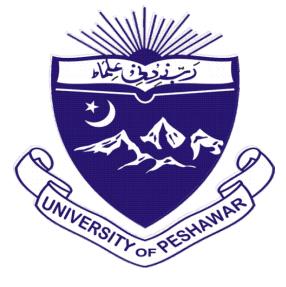 mhkhalil@uop.edu.pk